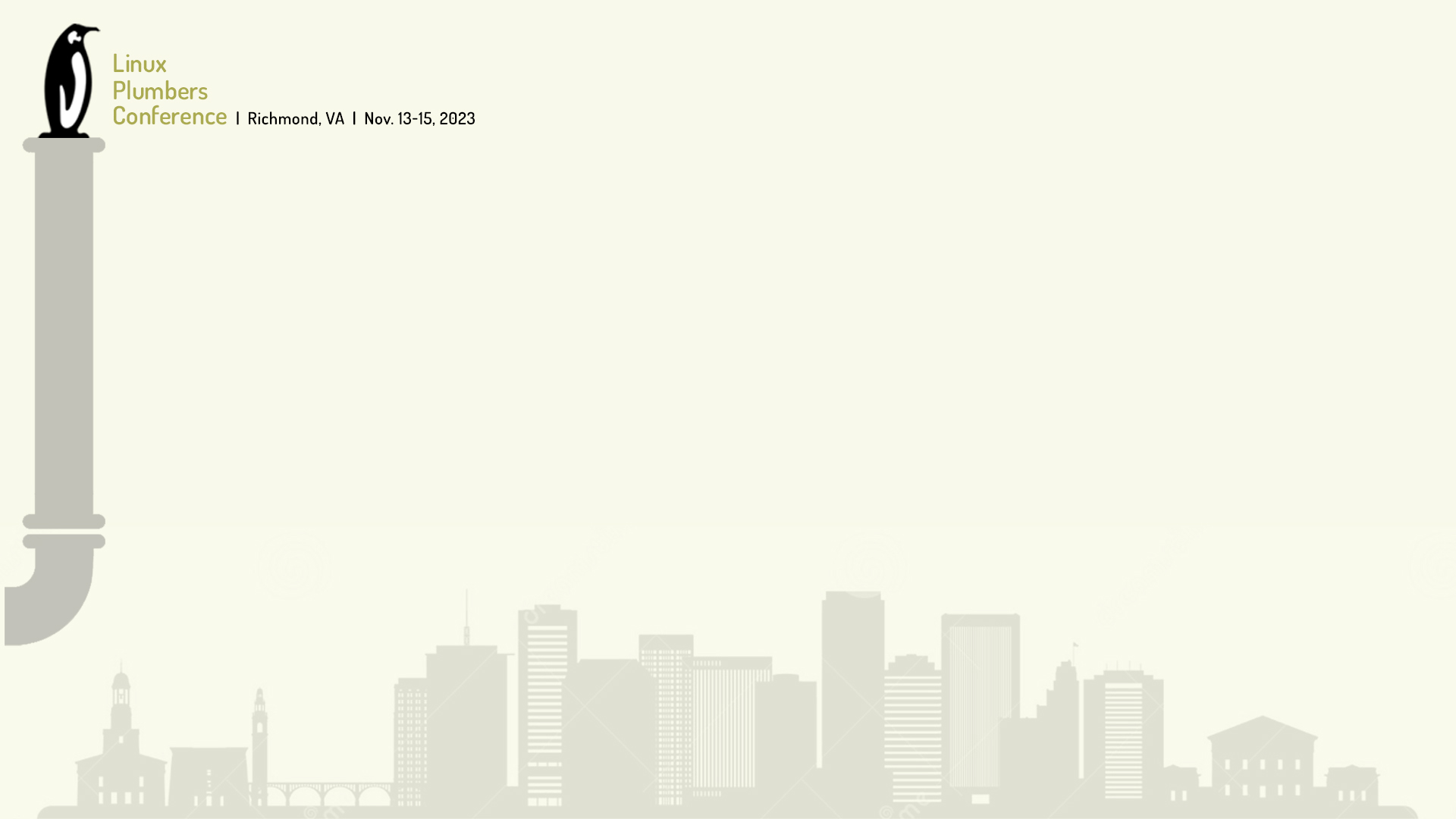 Slide Title
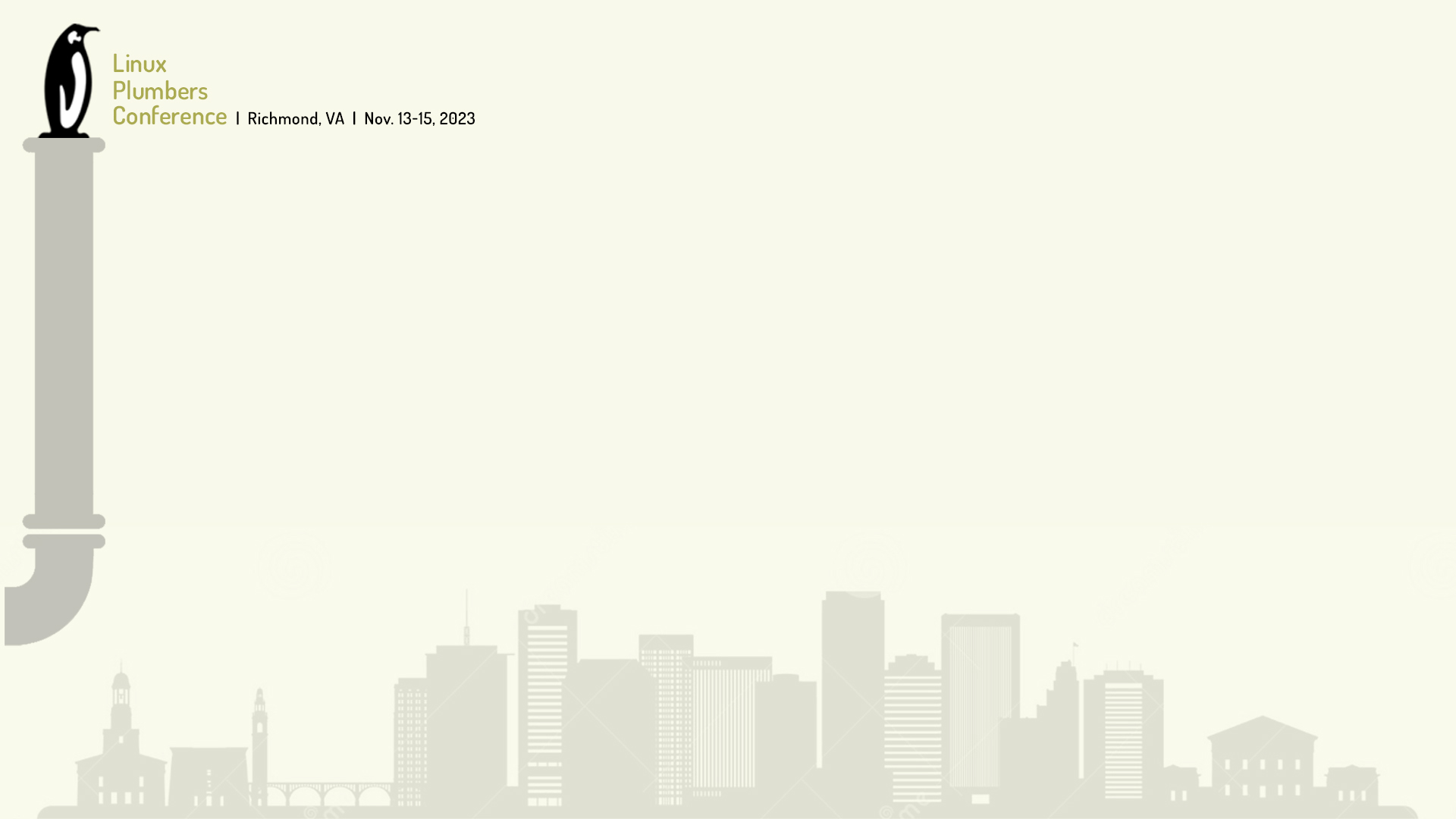 LPC 2023 - Overview

Conference Details

The Linux Plumbers Conference is the premier event for developers working at all levels of the plumbing layer and beyond.

Taking place on Monday 13th, Tuesday 14th and Wednesday 15th of November, this year we will be both in person and remote (hybrid).  However to minimize technical issues, we'd appreciate most of the content presenters being in-person.

The in-person venue is the Omni Richmond Hotel, Richmond, VA. 

100 S 12th St, Richmond, VA 23219, United States

Unless specified otherwise, the conference information will be shared in Eastern Standard Time (EST, UTC-05:00, America/EST timezone).
Sponsorship opportunities

Linux Plumbers Conference would not be possible without our sponsors. Many thanks to all the great organizations that have supported Linux Plumbers Conference over the years.

New sponsorship opportunities are available for 2023! We hope that your organization will consider joining our growing list of amazing sponsors this year. 
Find out more here
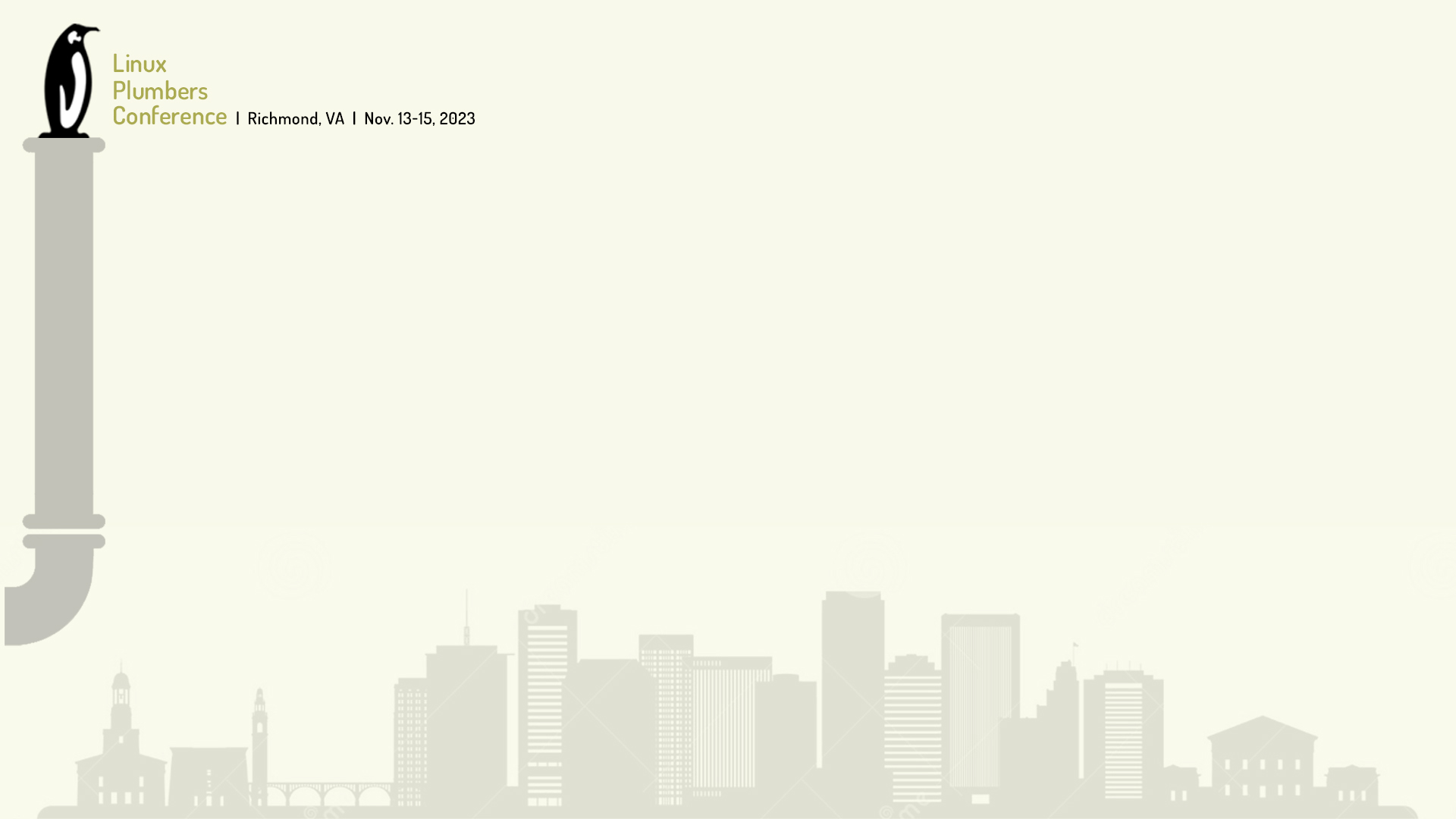 LPC 2022 - Overview

Conference Details

The Linux Plumbers Conference is the premier event for developers working at all levels of the plumbing layer and beyond.

Taking place on Monday 12th, Tuesday 13th and Wednesday 14th of September, this year we will be both in person and remote (hybrid).  However to minimize technical issues, we'd appreciate most of the content presenters being in-person.

The in-person venue is the Clayton Hotel on Burlington Road, Dublin. 

Clayton Hotel Burlington Road Leeson Street Upper, Dublin, D04 A318, Ireland nless specified otherwise.
The conference information will be shared in Irish Standard Time (IST, Europe/Dublin timezone). Clayton Hotel Leeson Street Upper, Dublin, D04 A318, Ireland nless specified otherwise Time. 
The Linux Plumbers Conference is the premier event for developers working at all levels of the plumbing layer and beyond.

Taking place on Monday 12th, Tuesday 13th and Wednesday 14th of September, this year we will be both in person and remote (hybrid).  However to minimize technical issues, we'd appreciate most of the content presenters being in-person. The in-person venue is the Clayton Hotel on Burlington Road, Dublin. 
Clayton Hotel Burlington Road Leeson Street Upper, Dublin, D04 A318, Ireland nless specified otherwise, the conference information will be shared in Irish Standard UTC+01:00, Europe/Dublin timezone)..
Clayton Hotel Leeson Street Upper,..
Conference Details

The Linux Plumbers Conference is the premier event for developers working at all levels of the plumbing layer and beyond.